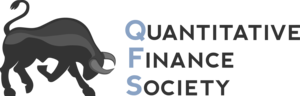 Intro to Bonds
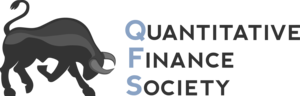 Brain Teaser
There is a lightbulb inside a closet. The door is closed and you cannot see if the light is on or off through the door. However, you know the light is off to start. 
Outside the closet, there are 3 light switches. 

One of the door light switches controls the lightbulb in the closet. You can flip the switches however you want, but once you open the door, you can no longer touch the switches. 

How do you figure out without a doubt which of the three light switches controls the light?
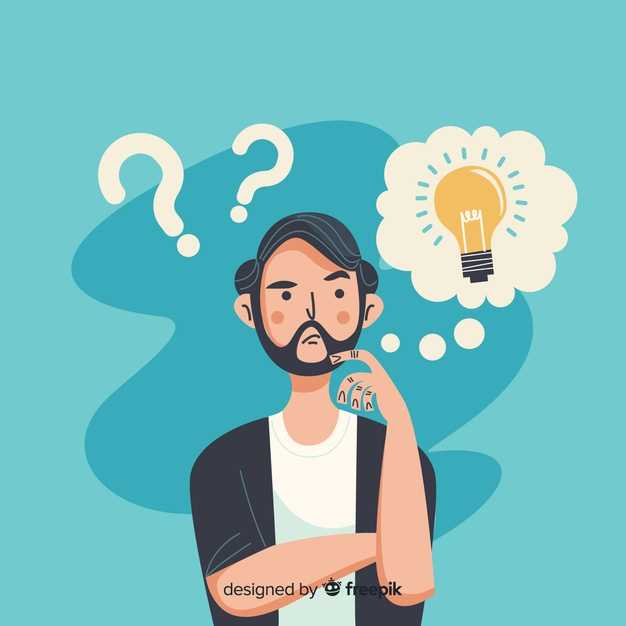 Learning 
Investing 
Community
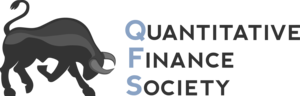 Solution: Brain Teaser
Flip switch 1 for a few minutes.
Then turn it off. Flip switch 2.
Open the closet door. 
If the light is on, its switch 2. If the bulb is a little warm, its switch 1. And if it’s cold, its switch 3.
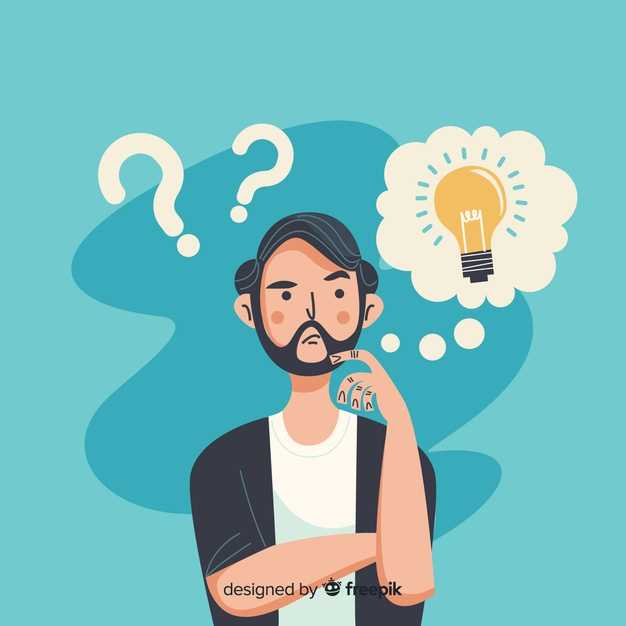 Learning 
Investing 
Community
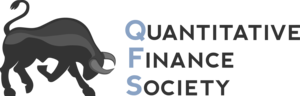 What is a bond?
“Fixed Income”
Price of a bond 
Interest 
Principal 
Zero Coupon vs. Coupon
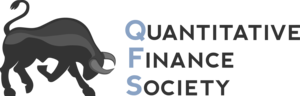 Bond Terminology
Face Value
Principal 
Coupon 
Yield 
Premium 
Discount 
Par
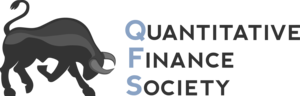 Time Value of Money
“A dollar today is worth more than a dollar tomorrow” 
Why?
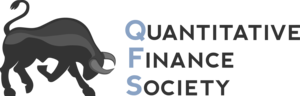 Bond Pricing
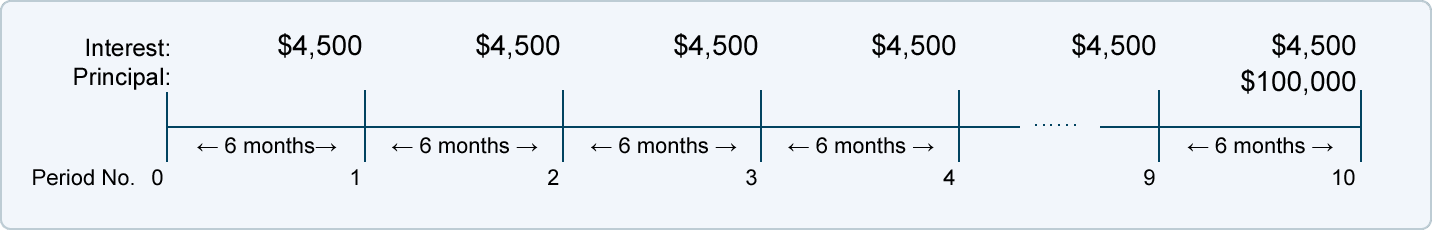 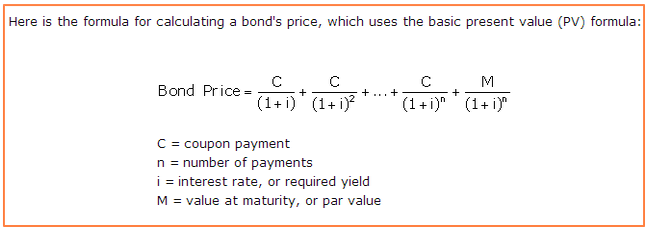 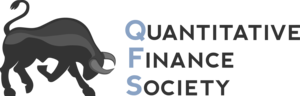 Bond Prices and Yields
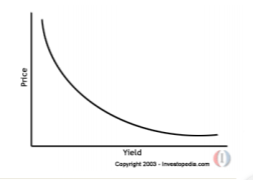 Inverse relationship between bond price and bond yield
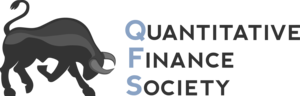 How to Value a Zero Coupon Bond vs Coupon Bond
1 year ZCB pays out principal of 100. Assuming a discount rate of 5%, what should that bond be worth today?  
2 year coupon bond pays interest annually of 4% of 100 principal. Assuming discount rate of 5% what should bond be worth today? 
Around $98
Learning 
Investing 
Community
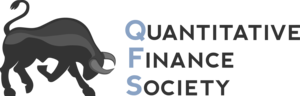 Duration
1st derivative of a yield curve 
Intuition: Change in price of a bond for a 1% change in the interest rate
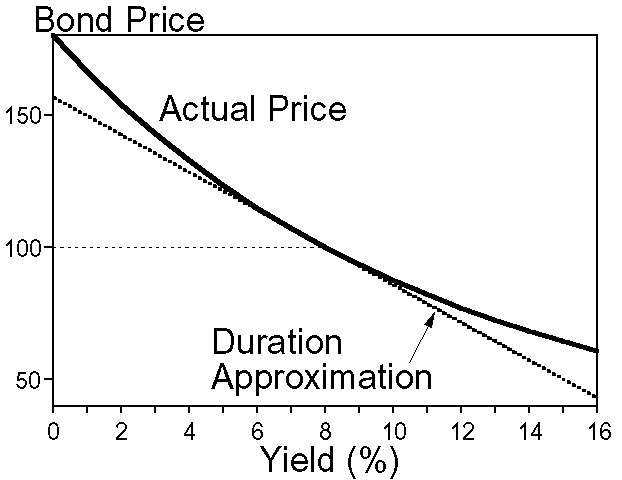 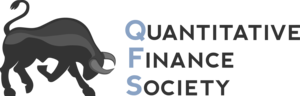 Duration Intuition
Can be considered approximation of average payback period of bond
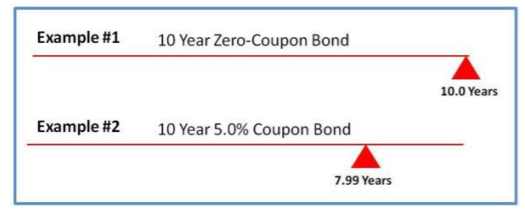 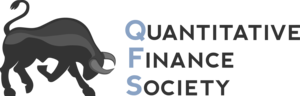 Duration
Is duration higher for a 5 year ZCB or a 10 year ZCB? 
Is duration higher for a 1 year bond that pays 5% interest or 10% interest?
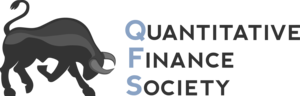 Benefits of Duration / Issues with Duration
For hedging 
Limits exposure to changing rates 
But, not perfect (other methods for estimating this sensitivity)
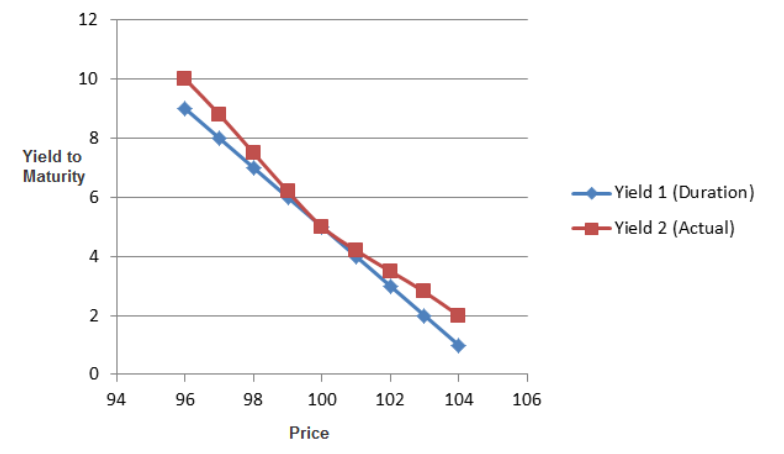 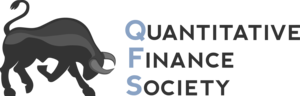 Convexity
Convexity measures change in duration as interest rates change
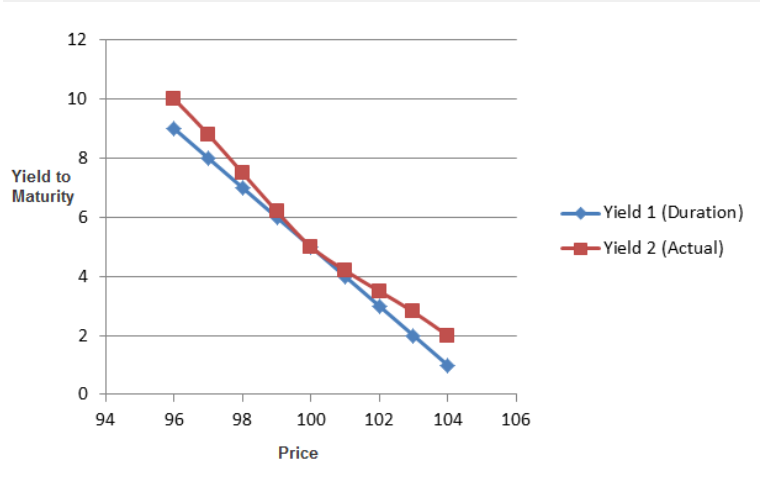 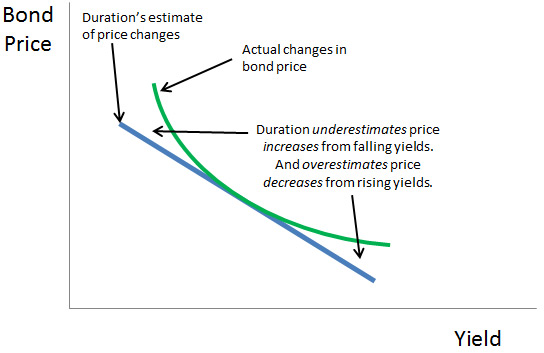 Differential between linear duration measure and actual price change
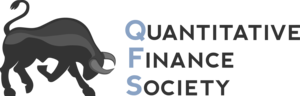 Convexity
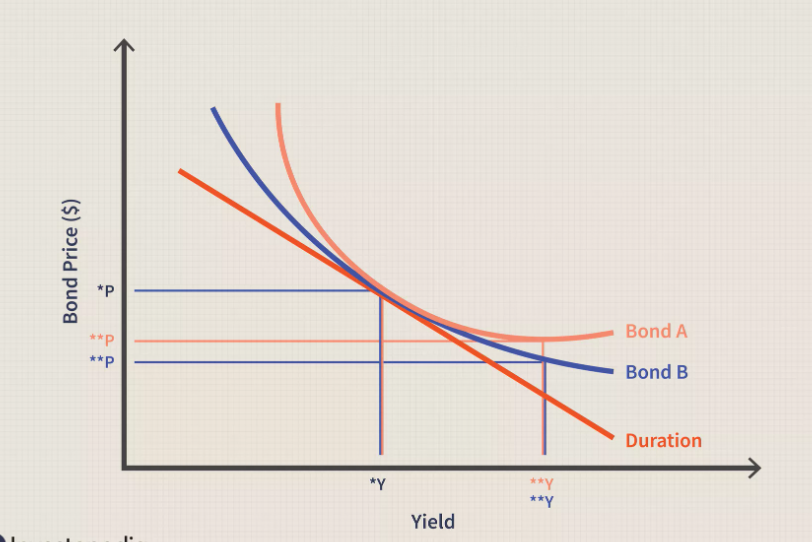 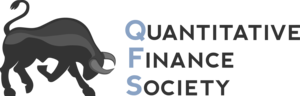 What Effects Interest Rates?
Fischer Equation: Nominal rates = real + inflation expectations 
Central Bank 
Credit/Default Risk 
Term premium (risk premium) 
Demand for asset
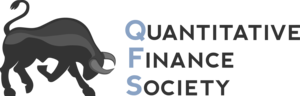 Yield Curve
Plots yields of bonds across different maturities 
When can it be upward sloping? Downward sloping? Flat?
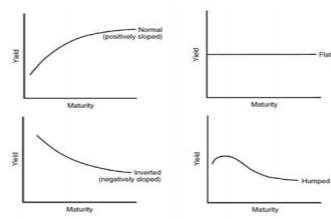 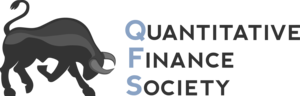 Trading Bonds: Steepener
Long short end of the yield curve – yields go down 
Short long end of the yield curve  - yields go up 
Cost of the trade 
What would a flattener be?
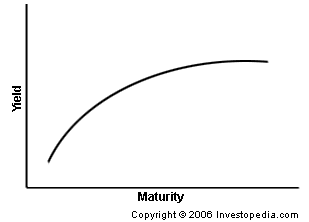 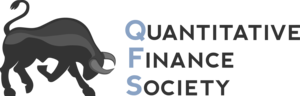 Steepener Trade
When would we use this?
Duration hedging during bond trades 
Difficulties of trade – curves rarely steepen
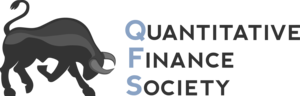 TIPS
Treasury Inflated Protected Securities 
How it works: 
Interest Payments increase with increases in inflation 
Example : 
Principle : 100 
Interest: 5% 
CPI inflation measure: 2% 
Interest: (100*1.02) *0.05 
Nominal vs. Real Returns – Which is this? 
When would you want to own TIPS?
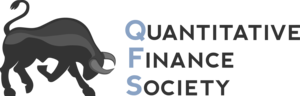 Breakeven Inflation : Market Expectations
Difference in yield of TIPS and US Treasury 
What investors expect inflation to be 
What do you think has happened to the spread in yields over time?
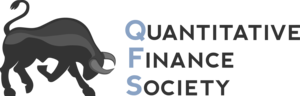 Breakeven Inflation : Market Expectations
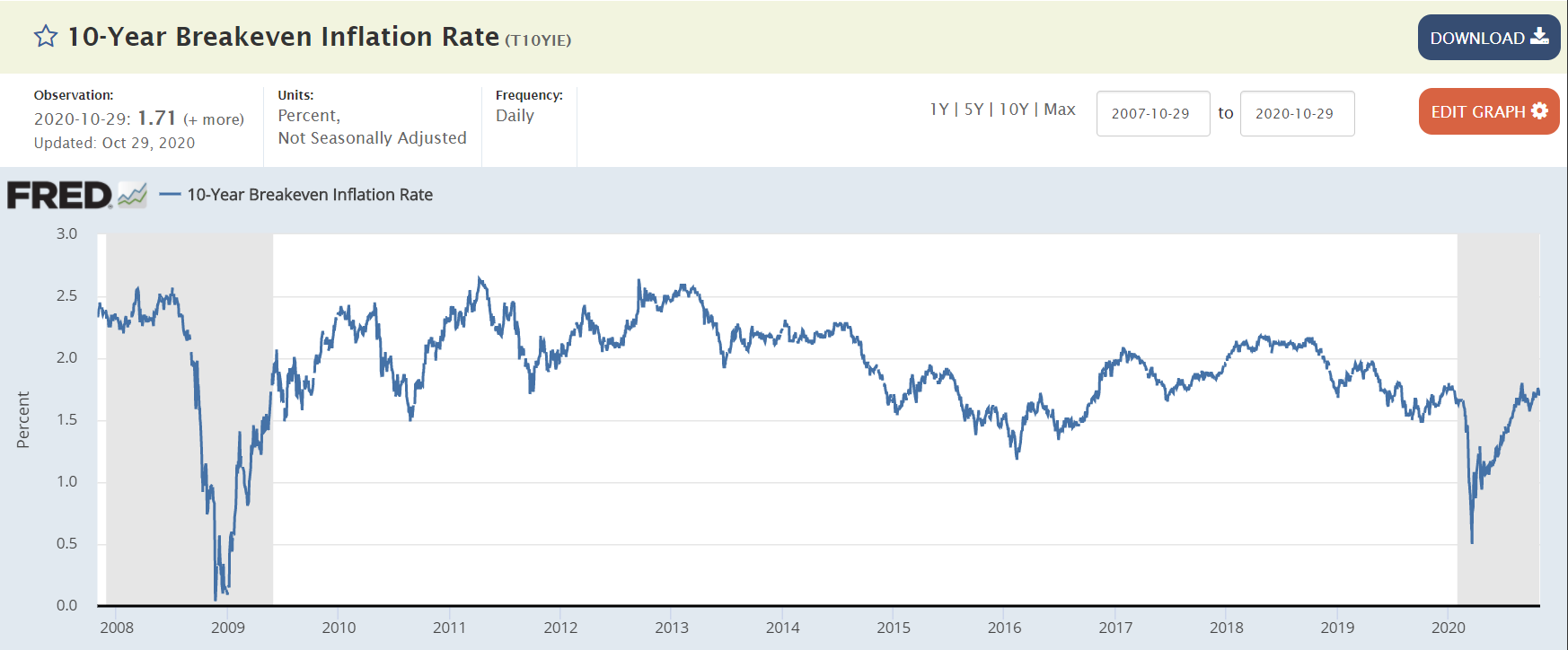